EEE 400 PROGRESS REPORT PRESENTATION (1ST TERM)
Presentation title 36 points Arial bold Centered
Presented by:
Presenter 1, Presenter 2, Presenter 3
Department of Electrical & Electronic Engineering
INDEPENDENT UNIVERSITY, BANGLADESH
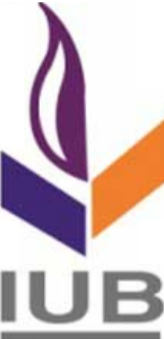 Supervisor: Prof. Md. Abdur Razzak
Presenters’ short name			Short Title					                Page 1/20
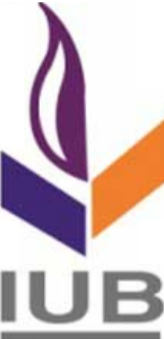 Outline
Background, Motivation and Objectives
Existing systems and related works (literature review)
Problems and challenges in the existing systems
Possible solutions and objectives
Research Methodology
Proposed System
Work Plan – RACI matrix and Gantt Chart
Expected outcome of the project
Impact of project outcome on the
societal, health, safety, legal and cultural issues
environment and sustainability
Proposed budget – overall budget and component/software budget
Addressing Complex Engineering Problems and Knowledge Profile
Summary
Presenters’ short name			Short Title					                Page 2/20
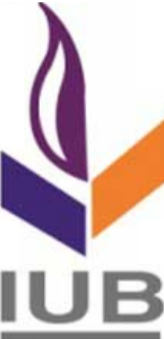 Background and Motivation
Use 2 to 4 pages to state the background of this project (preferably either pictorial or using block diagram) 
and why you are motivated to pursue this project
Presenters’ short name			Short Title					                Page 3/20
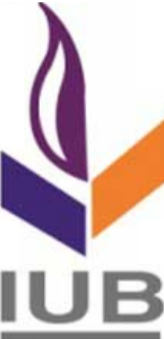 Background and Motivation (contd..)
Use 2 to 4 pages to state the background of this project (preferably either pictorial or using block diagram) 
and why you are motivated to pursue this project
Presenters’ short name			Short Title					                Page 4/20
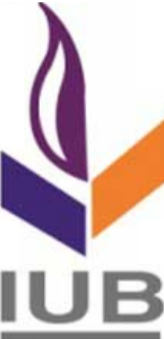 Background and Motivation (contd..)
Use 2 to 4 pages to state the background of this project (preferably either pictorial or using block diagram) 
and why you are motivated to pursue this project
Presenters’ short name			Short Title					                Page 5/20
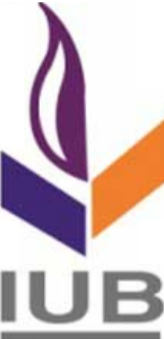 Background and Motivation (contd..)
Use 2 to 4 pages to state the background of this project (preferably either pictorial or using block diagram) 
and why you are motivated to pursue this project
Presenters’ short name			Short Title					                Page 6/20
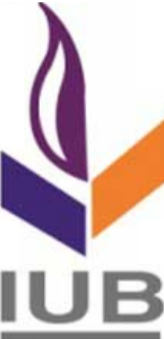 Literature Review (most related journals / conferences)
example
List at least 3  most recent journal papers you have reviewed. 
In case of unavailability of journals, list most recent conference papers.
Presenters’ short name			Short Title					                Page 7/20
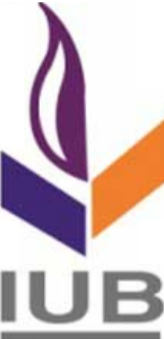 Problem Statement & Objectives
After literature review, the following major problems are discovered and needed to be addressed:
Xx
Xx
Xx

The objectives of the proposed system are:
Xx
Xx
Xx
Presenters’ short name			Short Title					                Page 8/20
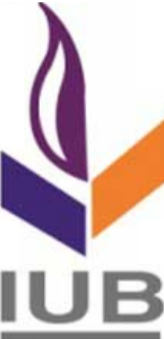 Research Methodology
example
Review Literature
Analyze Results
Design using PSIM Simulation
Making Hardware Prototype
Perform Experiment
Presenters’ short name			Short Title					                Page 9/20
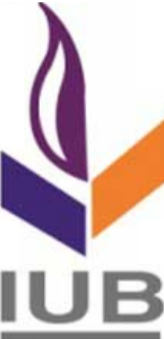 Proposed System
example
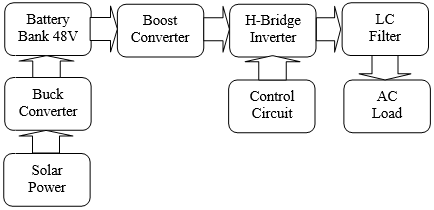 Presenters’ short name			Short Title					                Page 10/20
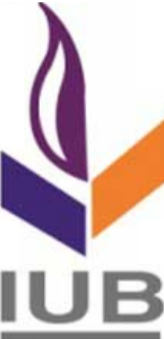 Work Plan – RACI Matrix
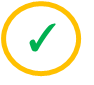 example
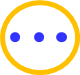 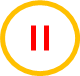 Presenters’ short name			Short Title					                Page 11/20
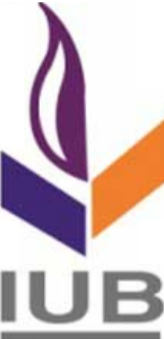 Project Plan – Gantt Chart
example
Presenters’ short name			Short Title					              Page 12/20
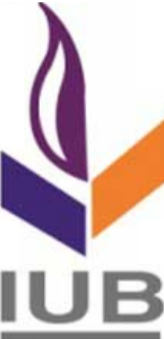 Expected outcome of the project
The following outcome are expected from the proposed project:
Xxx
xxx
Presenters’ short name			Short Title					              Page 13/20
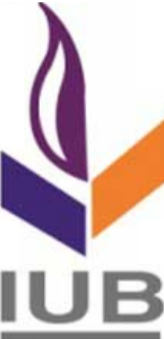 Impact of project on societal, health, safety, legal & cultural issues
Social impact:



Health & safety issues:



Legal & cultural issues:
Presenters’ short name			Short Title					              Page 14/20
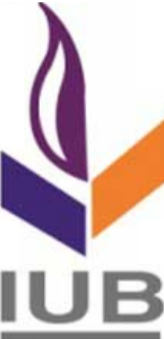 Impact of project on the environment & sustainability
Technical:


Economical:


Environmental:


SDG 2030: SDG 7 – Clean & Affordable Energy, SDG 13 – Climate action, SDG 15 – Life  on land (for example)
Presenters’ short name			Short Title					              Page 15/20
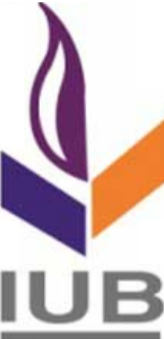 Overall Budget to Implement the Project
example
Presenters’ short name			Short Title					              Page 16/20
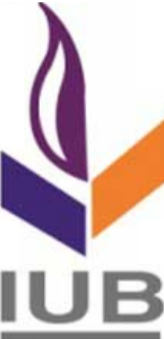 Components / Software Budget to Implement the Project
example
Presenters’ short name			Short Title					              Page 17/20
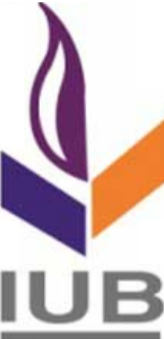 Addressing complex engineering problems
Presenters’ short name			Short Title					              Page 18/20
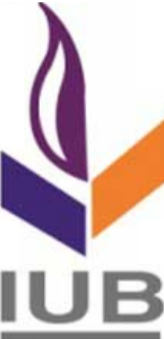 Summary
xx
Presenters’ short name			Short Title					              Page 19/20
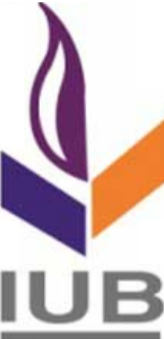 Any questions, comments or suggestions?
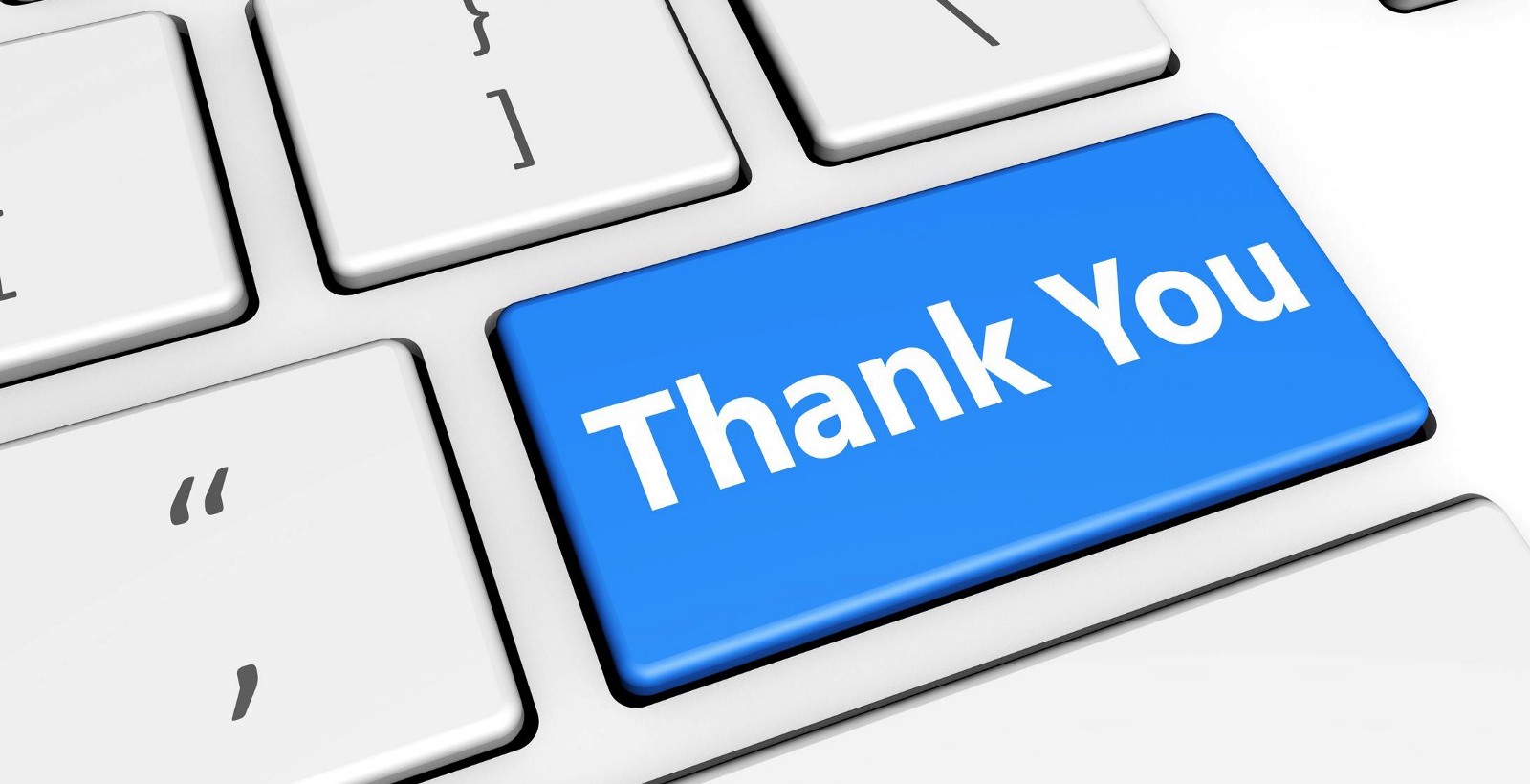 Presenters’ short name			Short Title					              Page 20/20